The Landscape Horticulture Profession: 
Careers & Pathways
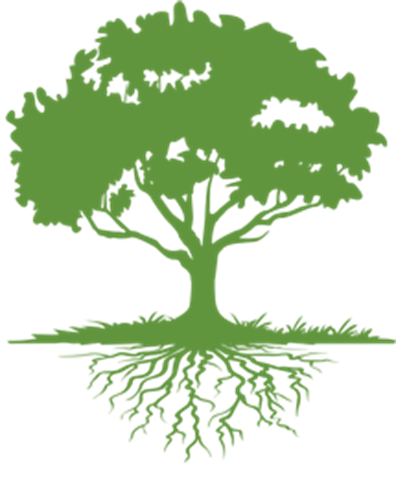 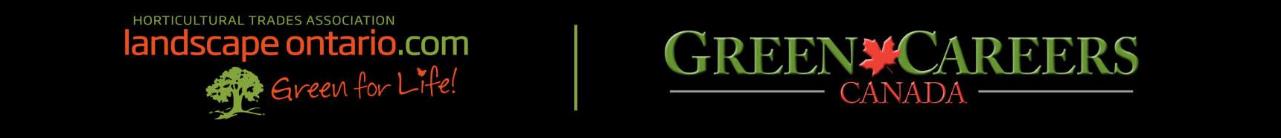 [Speaker Notes: Presenter Introduction

FOR THE PRESENTER:
Please feel free to add the following to a slide(s) / or on the cover slide
	- Your company logo
	- Pictures of some of your projects / achievements in the profession
	- Pictures of you / your staff on-the-job
	- Company contact information / brief personal bio]
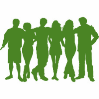 2,600 companies,
Over 70,000 FTE’s
About Landscape Ontario
Largest Voluntary Horticultural Trades Association in Canada
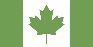 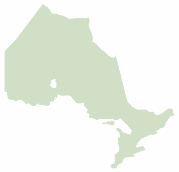 9 Chapters in Ontario
Ottawa, Upper Canada, Durham, Toronto, Golden Horseshoe, Waterloo, London, Windsor, Georgian Lakelands
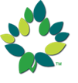 Part of the Canadian Nursery Landscape Association (CNLA)
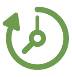 40+ Years of Experience as an Association
10 Sectors
Garden Center, Grounds Management, Grower, Interior Plantscape, Irrigation, Landscape Contractor, Landscape Design, Lighting, Snow & Ice Management, Turf Management
14.48 Billion national 
economic contribution*
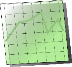 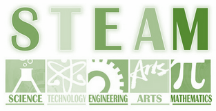 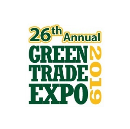 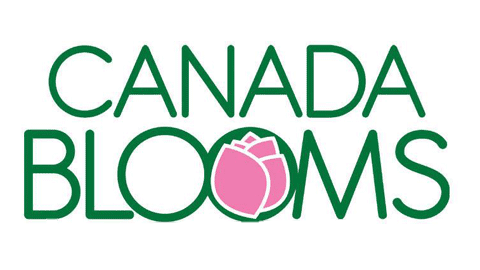 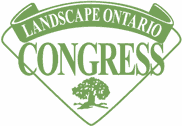 *Deloitte, 2009
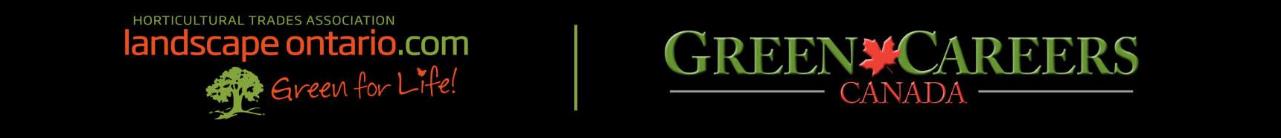 Protecting and Enhancing Lives
Designing, Building & Maintaining Green Infrastructure
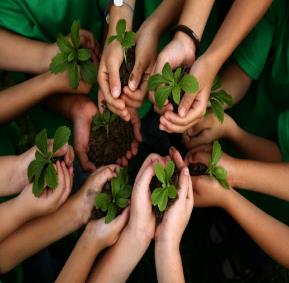 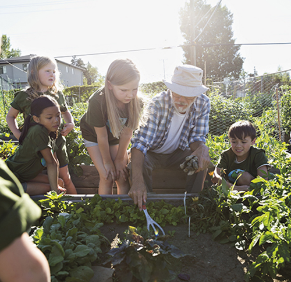 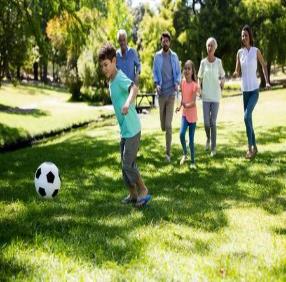 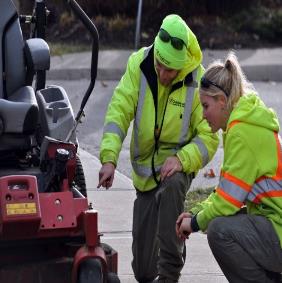 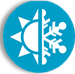 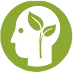 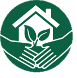 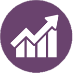 Promoting Environmental Stewardship
Building Strong 
& Vibrant Communities
Enhancing Quality of Life / Health & Wellness
Fulfilling & Diverse Life-Long Careers
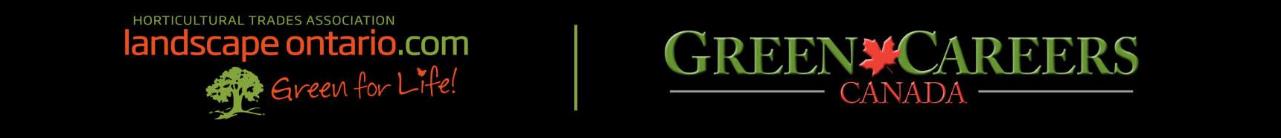 Green Infrastructure
Green infrastructure is defined as the natural vegetative systems and green technologies that collectively provide society with a multitude of economic, environmental and social benefits.
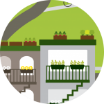 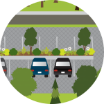 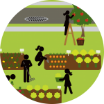 Green roofs & Living walls
Stormwater Mitigation
Urban Agriculture
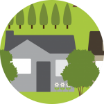 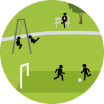 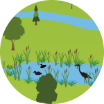 Parks & Open Spaces
Wetlands & Waterways
Urban Forests
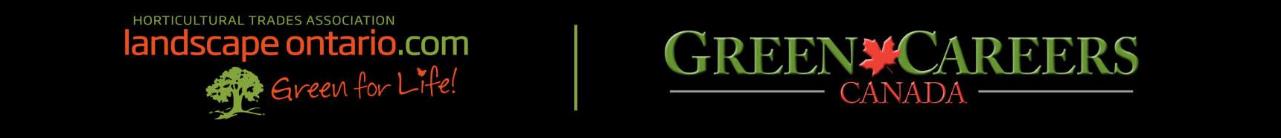 LO Sector Groups
Grounds
Management
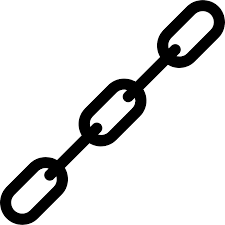 horttrades.com/sector
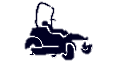 Interior Plantscape
Garden Centre
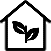 Turf
Management (IPM)
Snow & Ice 
Management
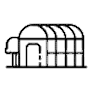 Grower
Landscape
Contractor
(Hardscape & 
Softscape)
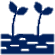 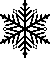 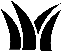 Landscape 
Designer
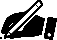 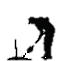 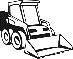 Lighting
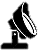 Where Do You See 
Your Career Growing?
Irrigation
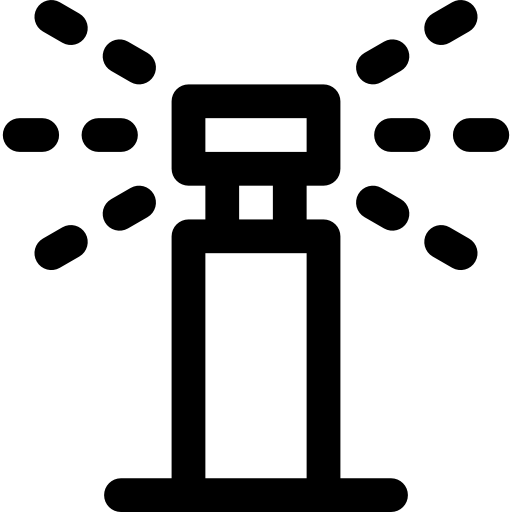 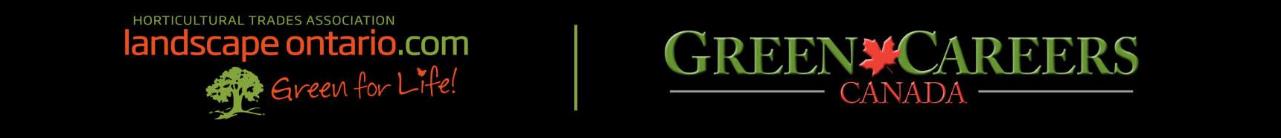 GROWER
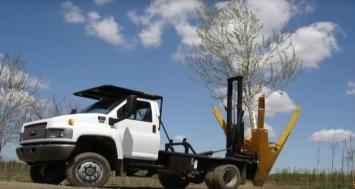 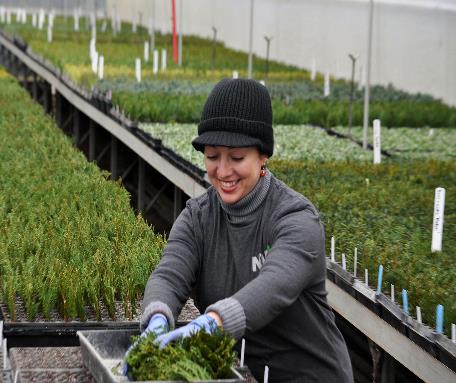 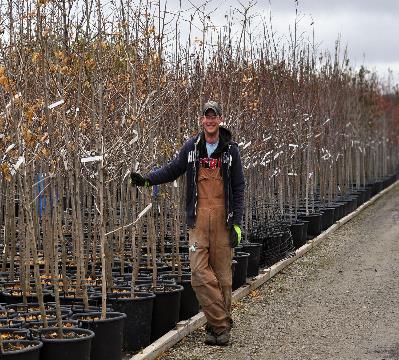 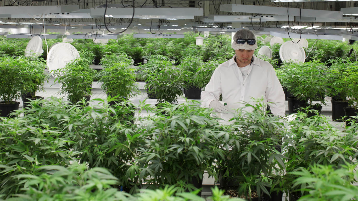 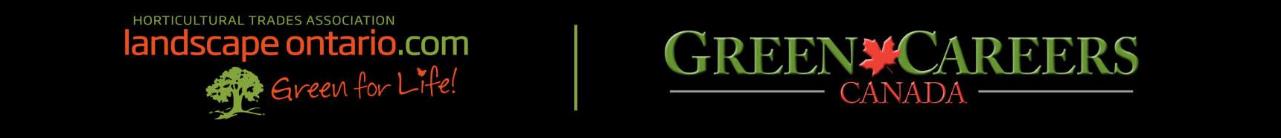 GARDEN CENTRE
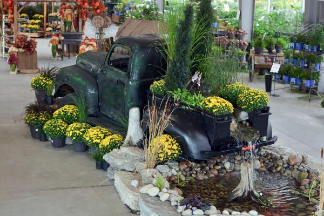 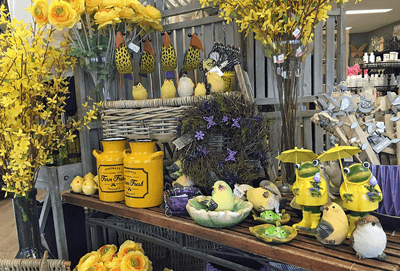 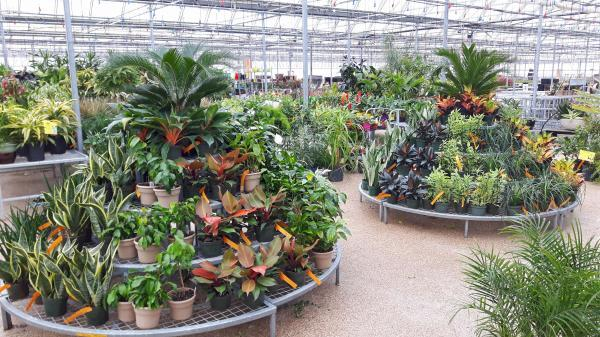 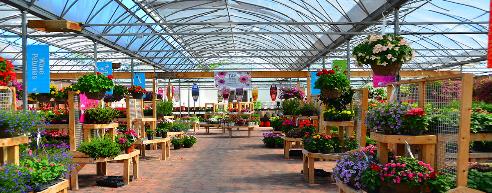 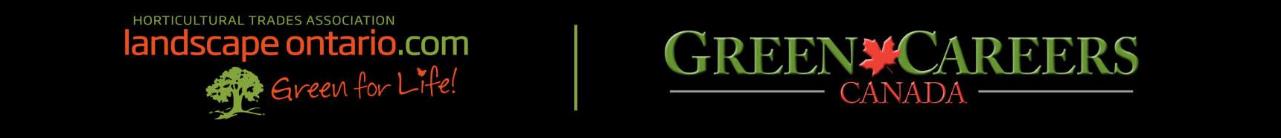 LANDSCAPE DESIGNER
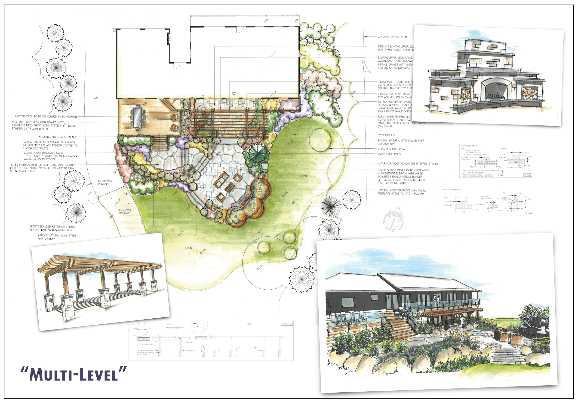 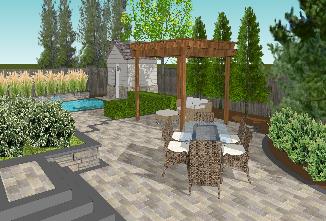 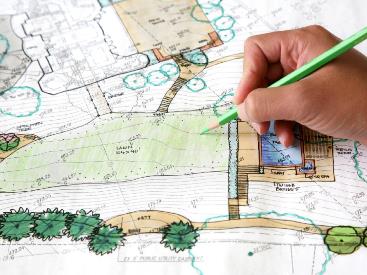 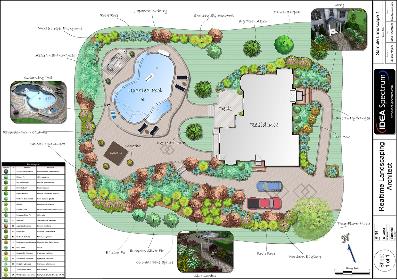 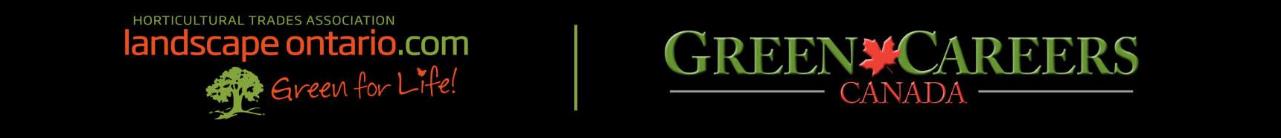 LANDSCAPE CONTRACTOR
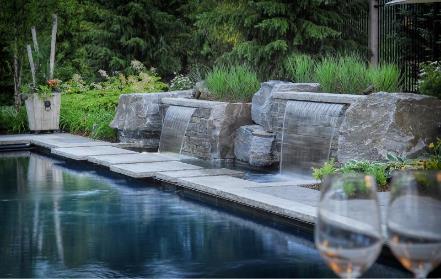 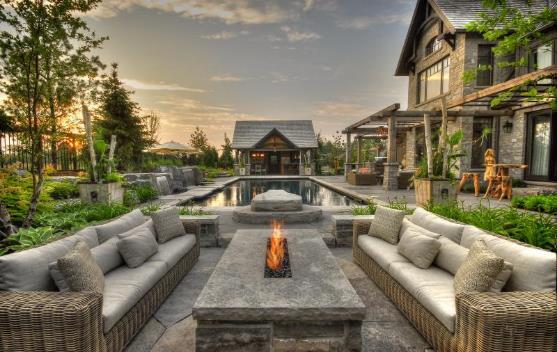 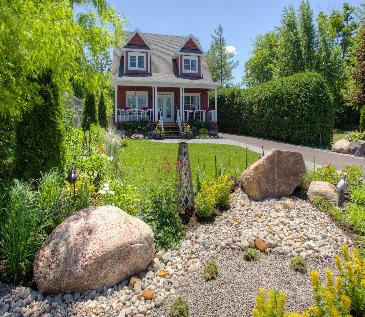 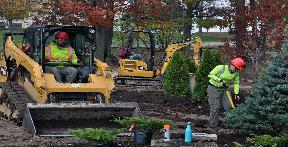 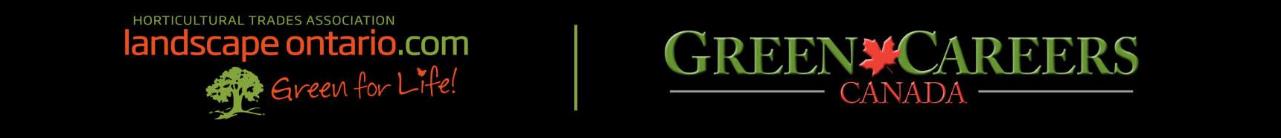 HARDSCAPE
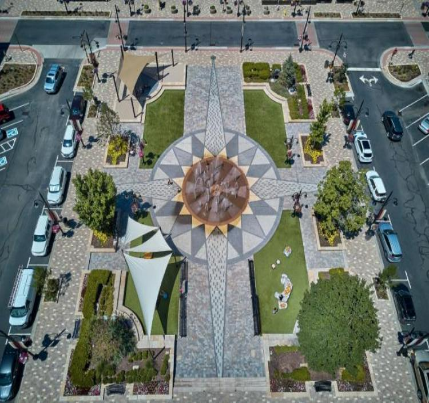 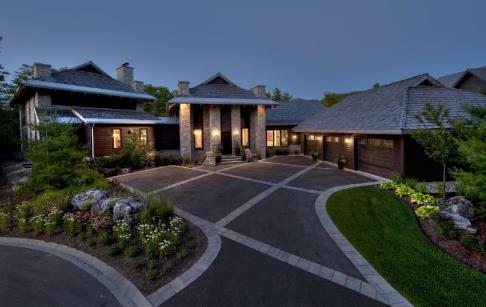 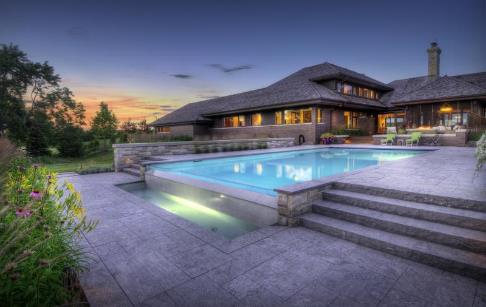 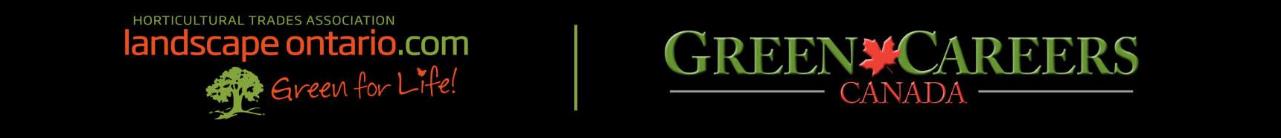 Softscape
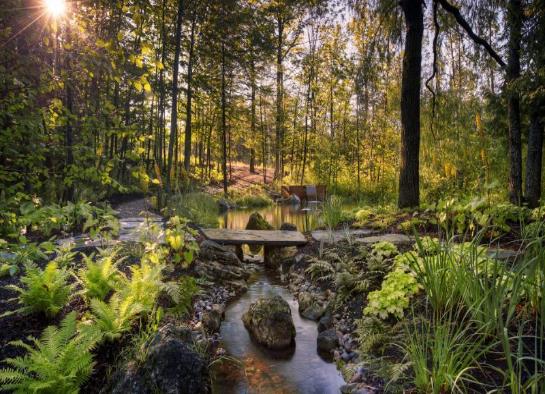 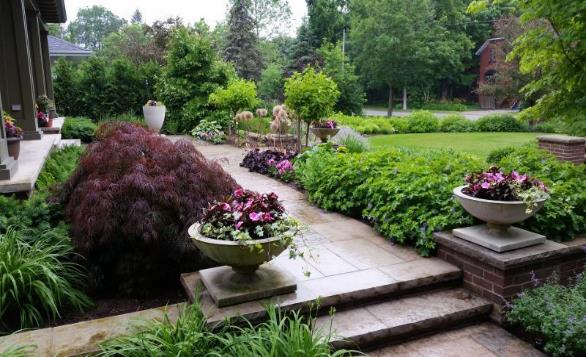 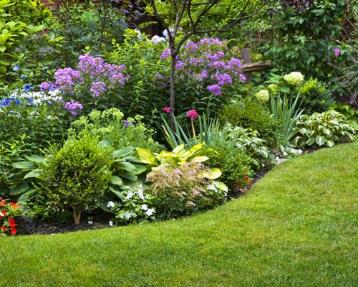 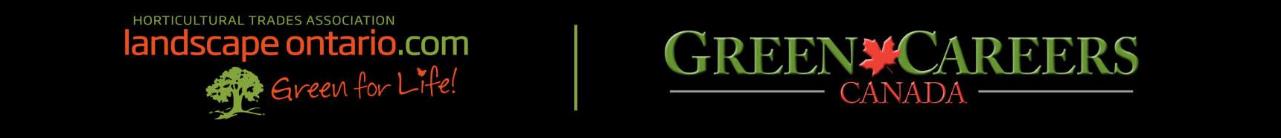 IRRIGATION
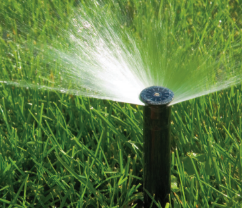 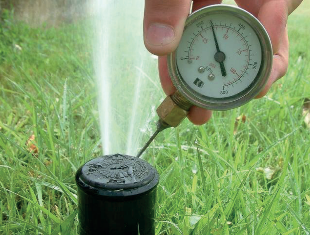 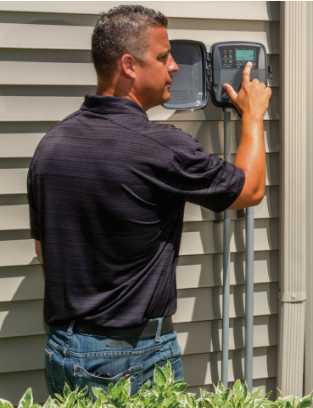 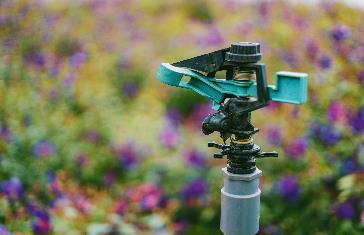 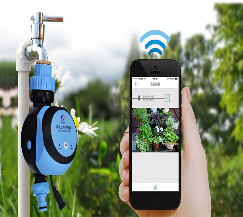 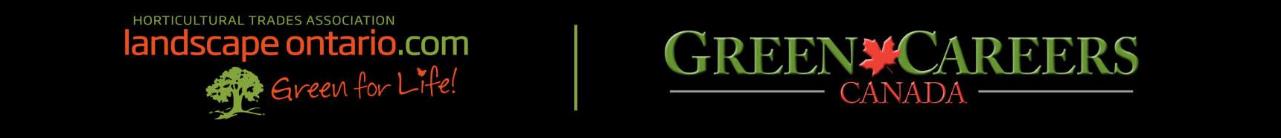 LIGHTING
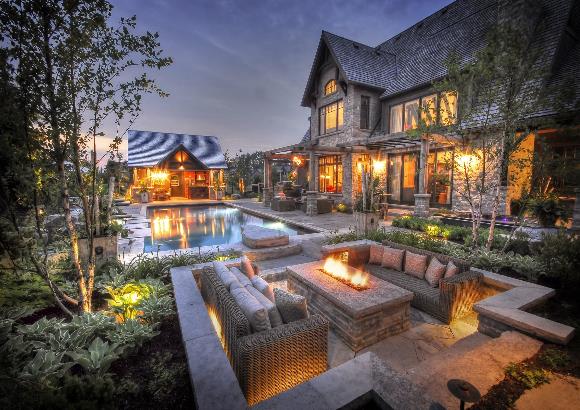 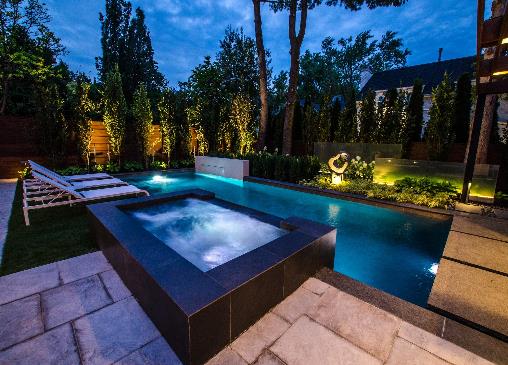 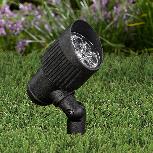 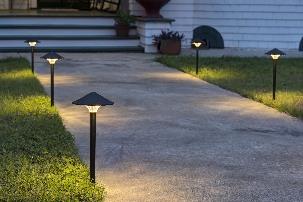 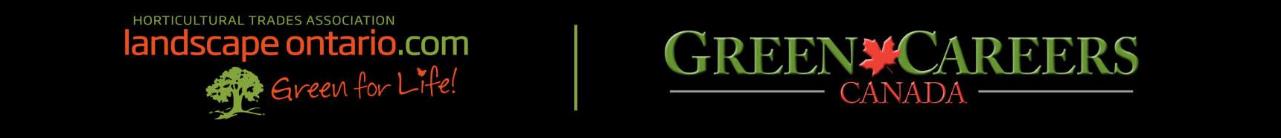 INTERIOR PLANTSCAPE
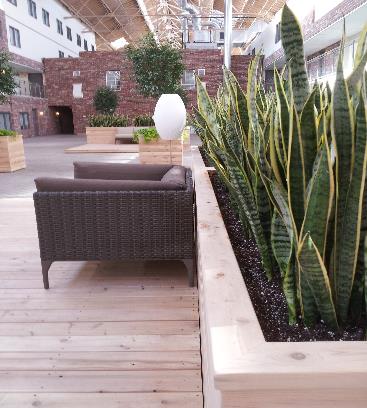 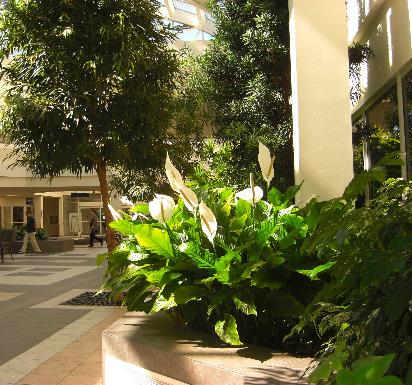 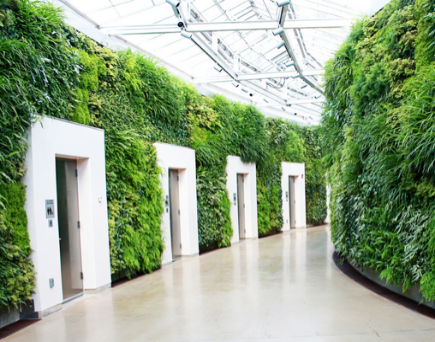 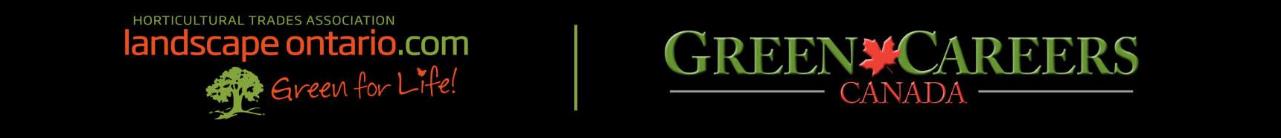 GROUNDS MANAGEMENT
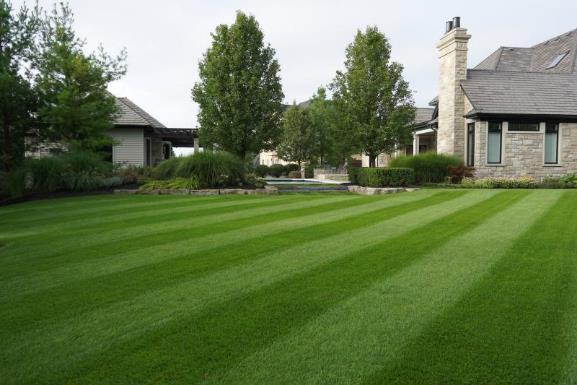 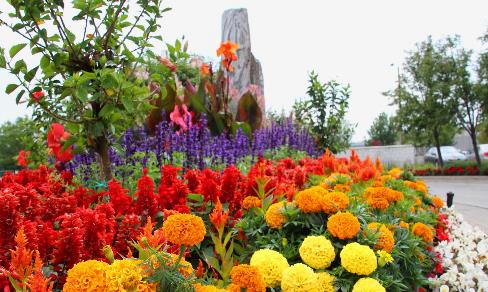 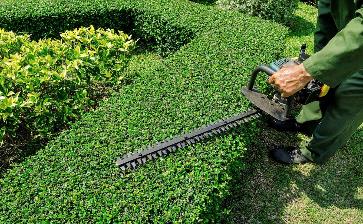 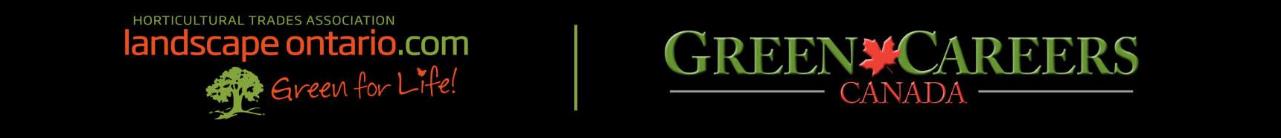 TURF MANAGEMENT
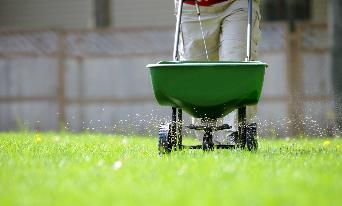 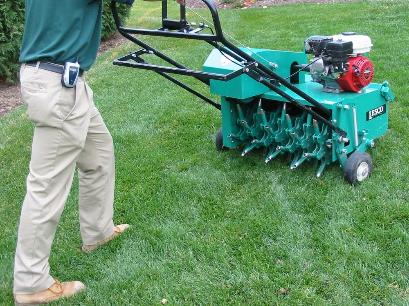 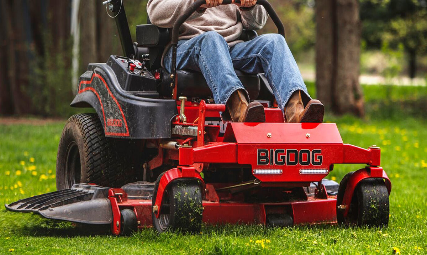 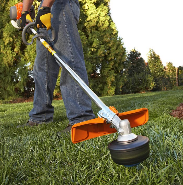 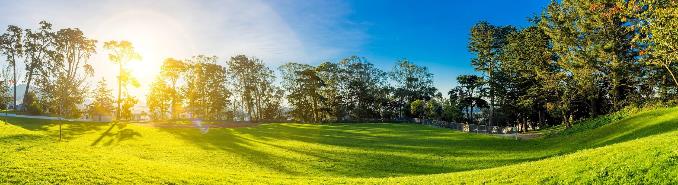 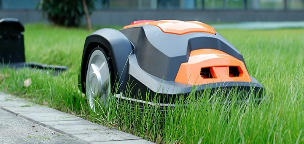 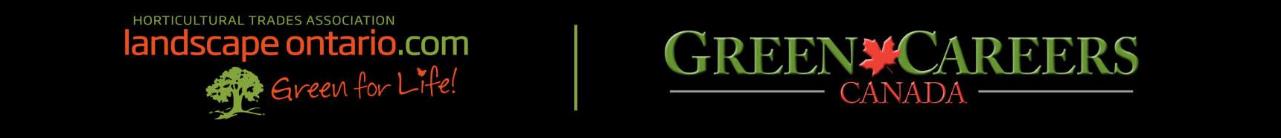 IPM
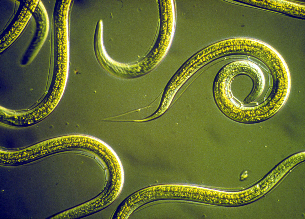 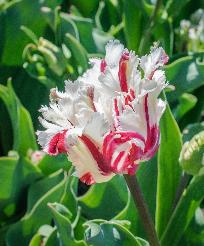 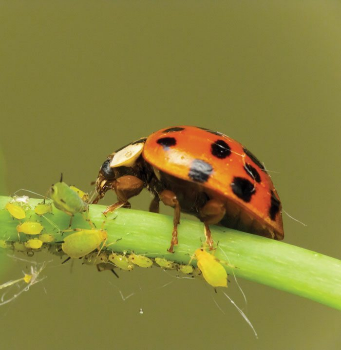 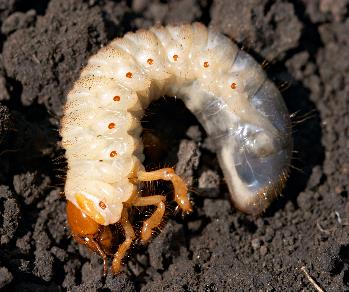 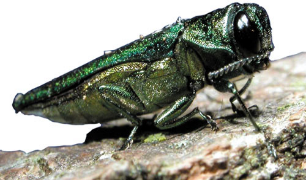 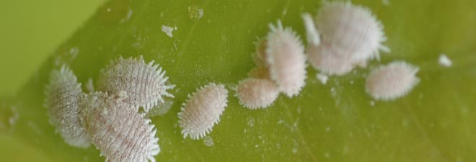 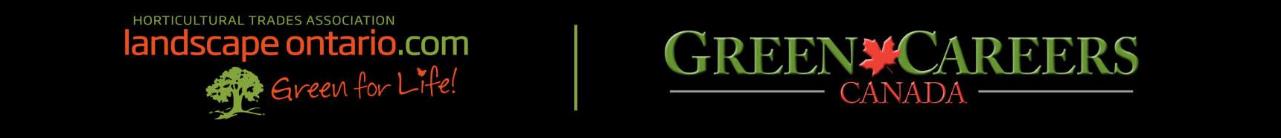 SNOW & ICE MANAGEMENT
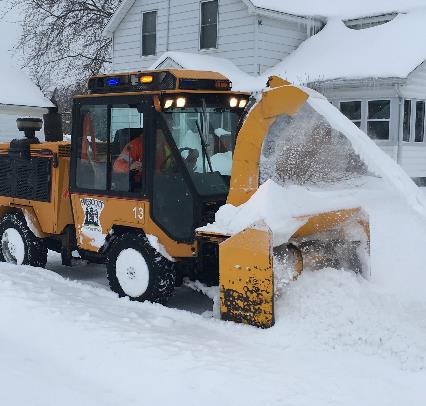 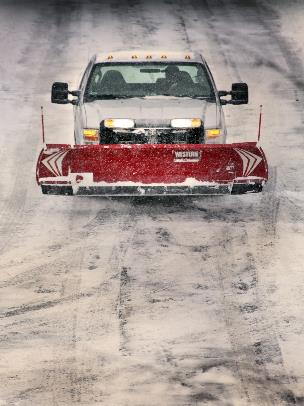 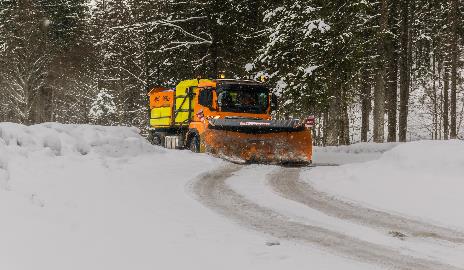 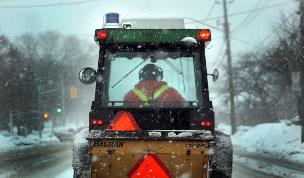 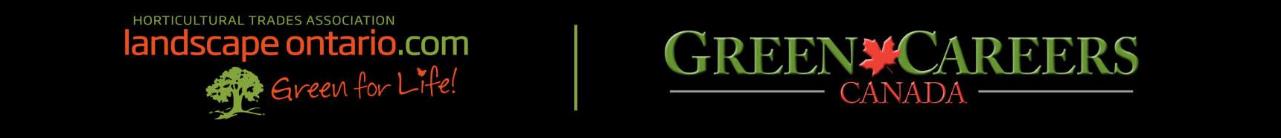 Award Winning Masterpieces by our Professionals
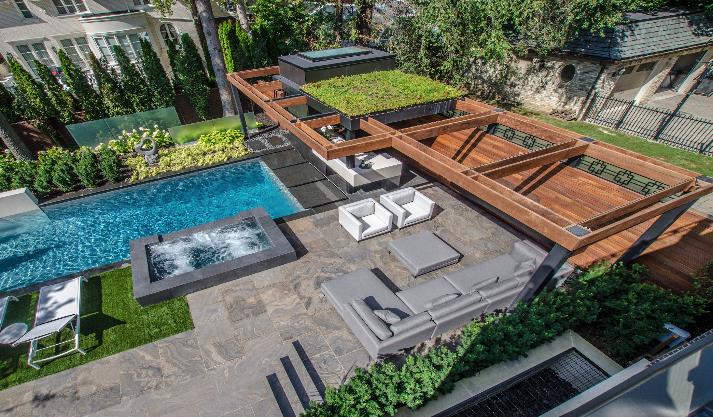 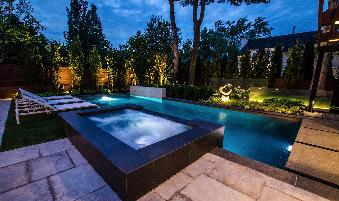 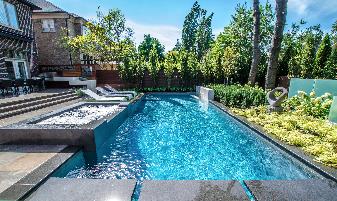 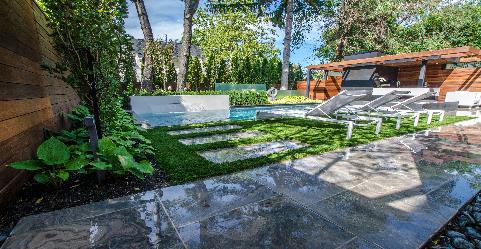 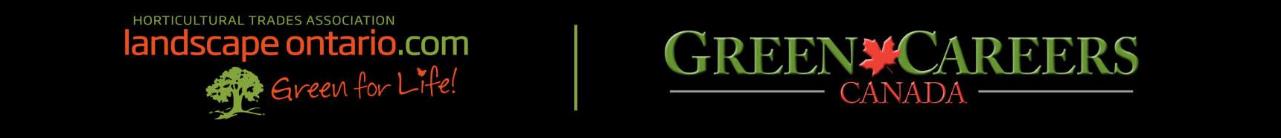 [Speaker Notes: Pro-Land Landscape Construction Modern Masterpiece
Awards of Excellence- Residential Landscape Construction 
Context: Private property
Connection to Protecting and Enhancing Lives: backyard for residence to enjoy (by designing and building this space homeowners will likely get more use of their yard enjoying more time outside. 
What are some things you notice in this picture?
Geared to clients wants
Green roof (helps increase the green footprint and utilizes water)
Seating area (various types of seating provided to meet clients needs)
Tall plantings (for privacy and creating a visually soft backdrop that will shade a portion of the property) 
Lighting (for extended use of the space)]
Award Winning Masterpieces by our Professionals
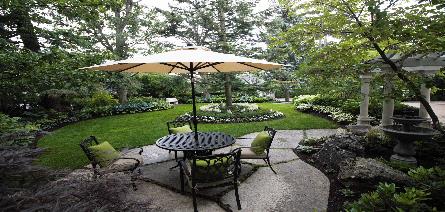 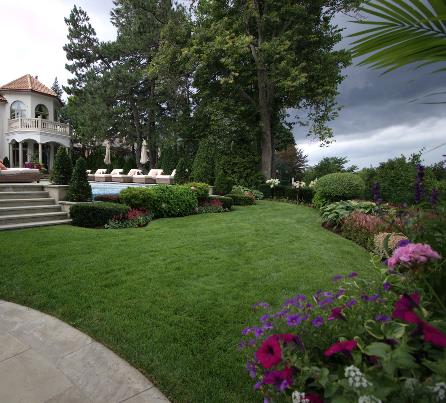 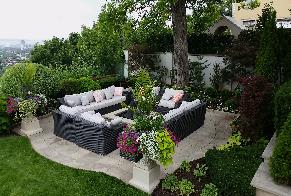 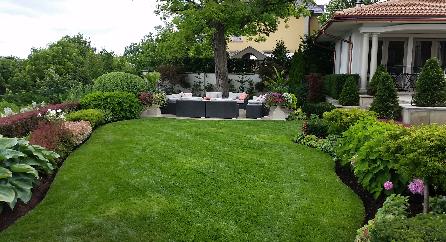 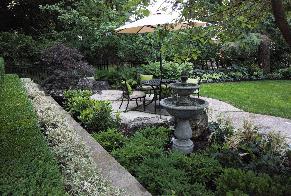 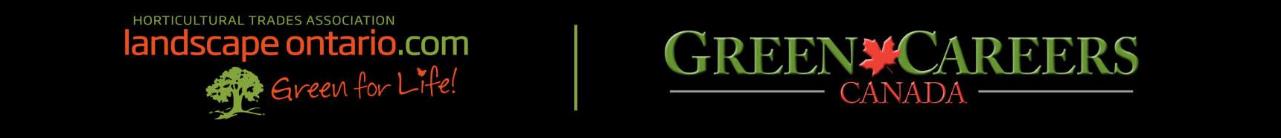 [Speaker Notes: Shades of Summer Landscaping & Maintenance- Balfour Residence
Awards of Excellence- Residential Landscape Maintenance
All of the professions we have talked about are or could be involved in creating a landscape such as this one! 

“The property requires 20-25h a week of maintenance after an extensive spring cleanup. Fertilizing and fountains clean out is done regularly. All hedges on the property are sheared weekly except for the cedars, boxwoods 
and yews which are done monthly.”]
Career Opportunities Across the Sector Groups
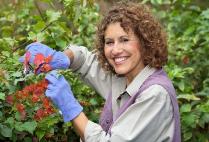 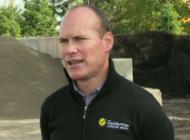 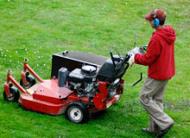 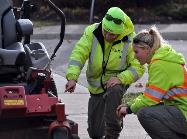 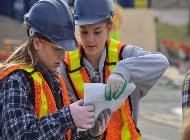 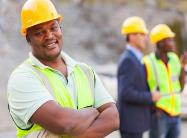 Supervisor
Crew Leader/Foreman
Entry Crew Member
Landscape Manager
Nursery Worker
Horticultural Tech
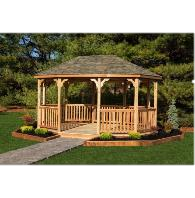 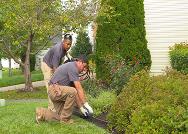 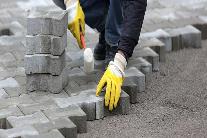 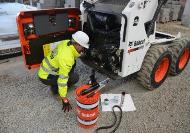 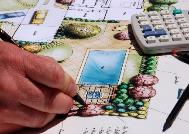 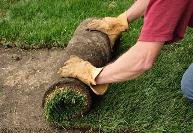 Carpentry
Hardscape & Masonry
Turf Specialist
Landscape Designer
Small Engine Tech
Irrigation & Plumbing
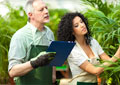 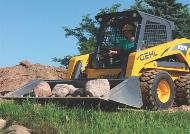 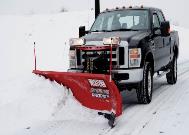 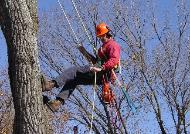 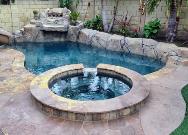 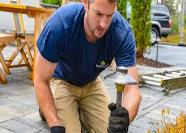 Arborist
Pool/Hot Tub Installer
Snow & Ice
Lighting & Electrical
Garden Center Sales
Equipment Operator
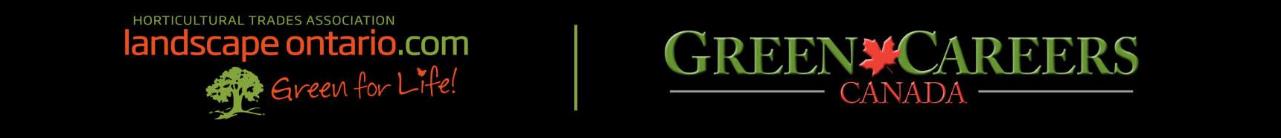 The Perfect Storm; Start Your Journey
Employers are….
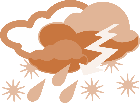 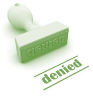 Turning away work due to labour shortage
Environment & Climate Change
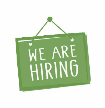 Hiring between 1-10 employees per year
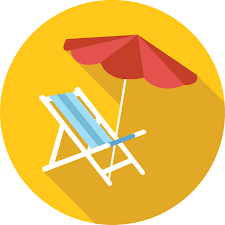 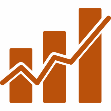 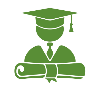 Looking for trained individuals
Large Retiring Workforce
60,000+ Projected 
Labour Shortage
Providing Multi-Sector Career Opportunities
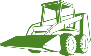 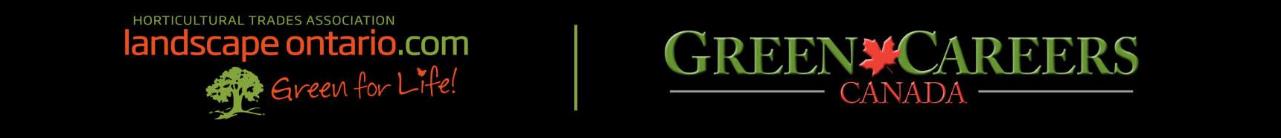 Skills & Attributes
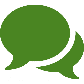 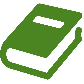 Reading
Oral Communication
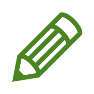 Digital Technology
Writing
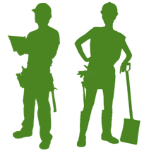 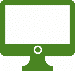 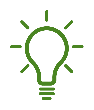 Problem 
Solving
Landscape Horticulture Technician
Numeracy
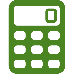 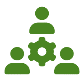 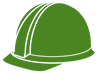 Safety Conscious
Team Player
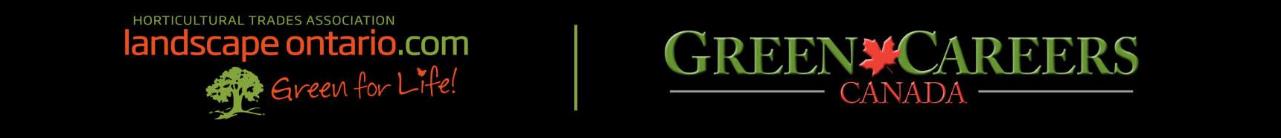 Pathways Into the Profession
OYAP / SHSM / CO-OP
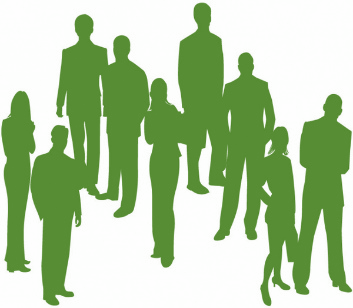 Pre-Employment Programs
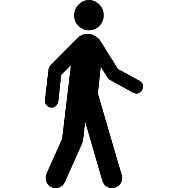 PATHWAYS
Direct to Workforce
Lifelong Professional Career
Apprenticeship Program
College / University
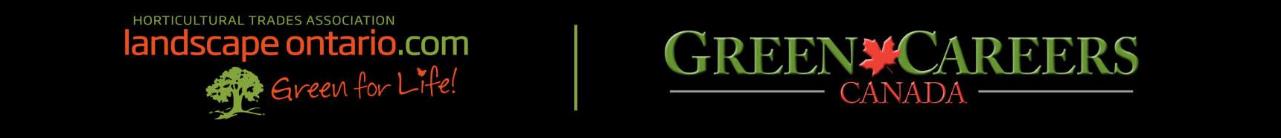 Post-Secondary Opportunities
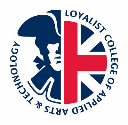 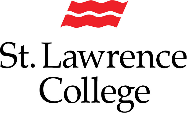 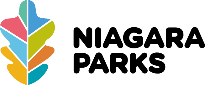 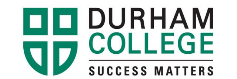 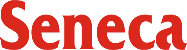 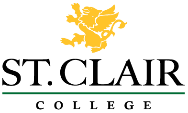 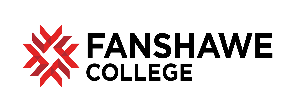 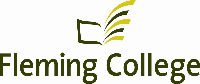 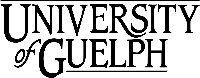 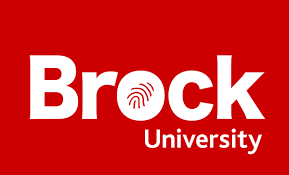 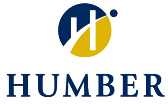 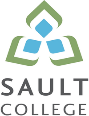 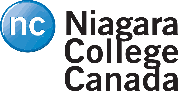 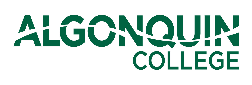 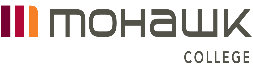 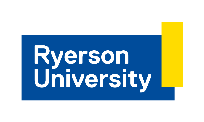 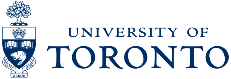 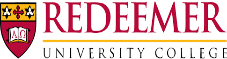 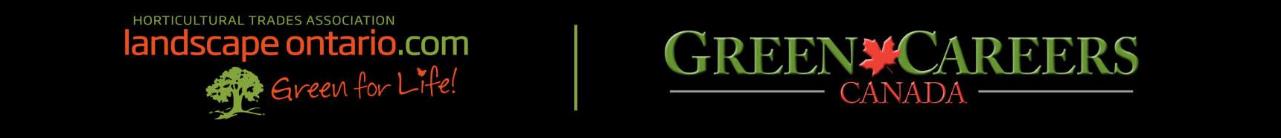 Horticultural Technician Apprenticeship Program
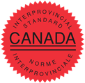 ‘Earn While You Learn’
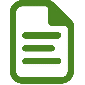 Training Standard Skills log book
*Completed on the job
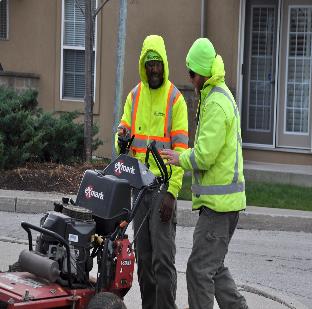 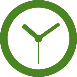 5,400+/-  On-the-job Hours
Two 12 week in-class sessions (winter months)
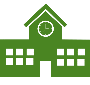 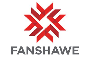 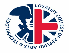 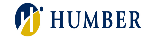 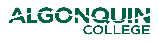 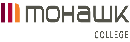 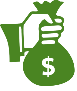 $4,000 in Grants; Government Subsidies Available
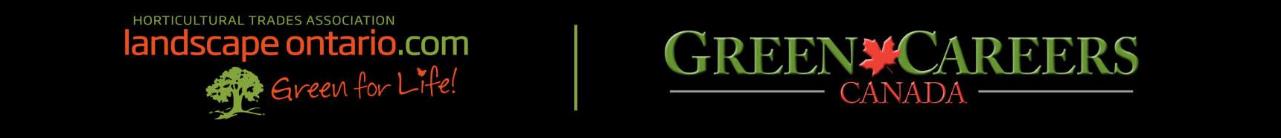 Professional Development 
& Certification
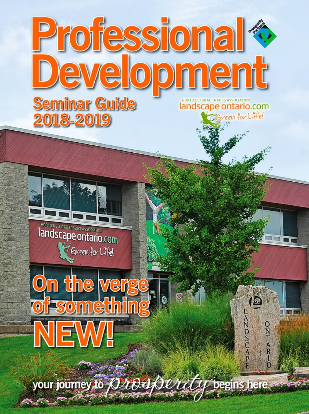 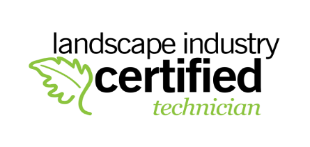 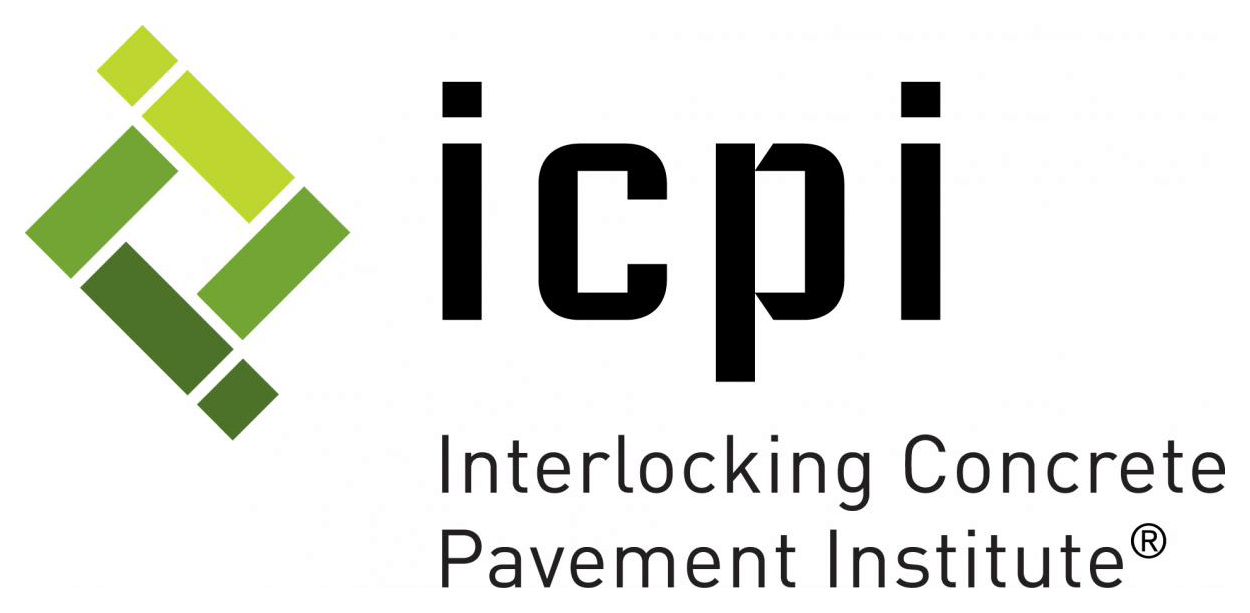 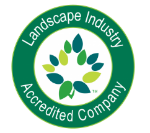 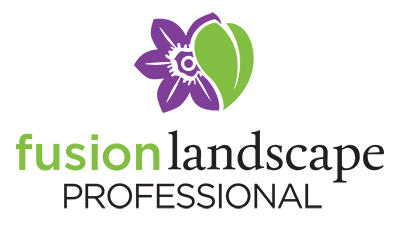 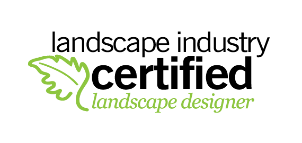 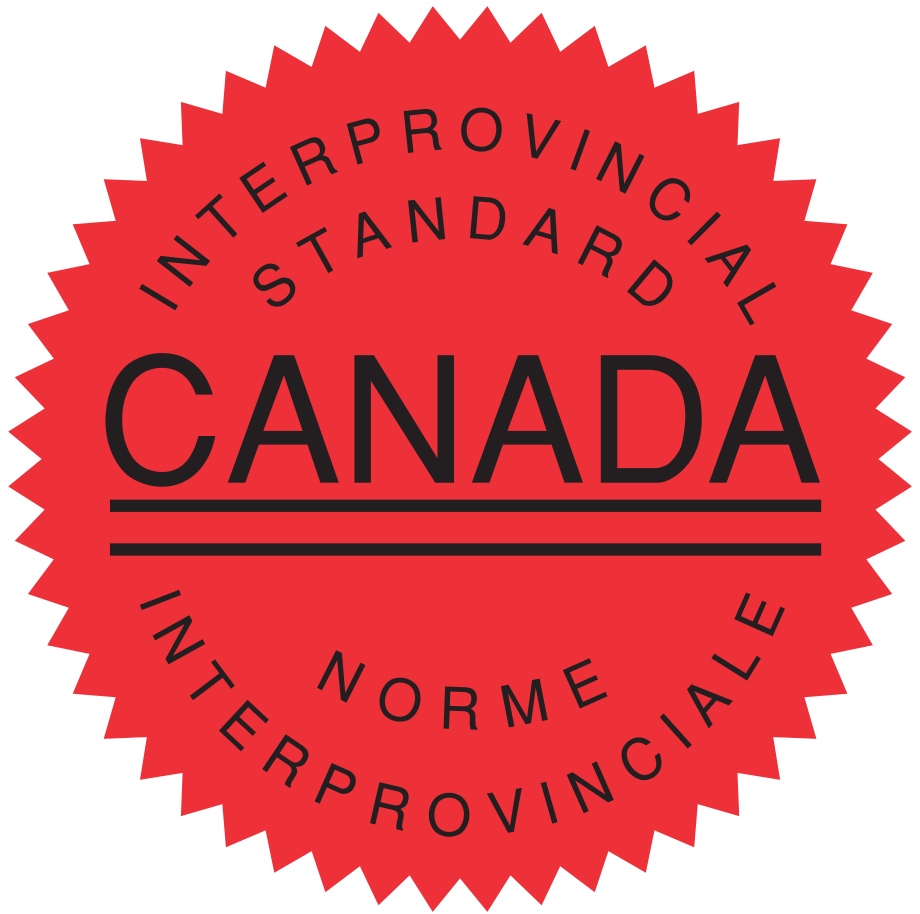 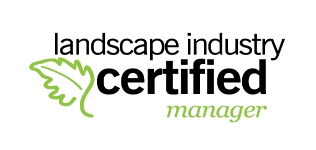 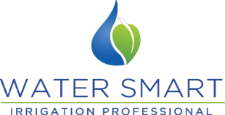 Over 150 Seminars offered a year!
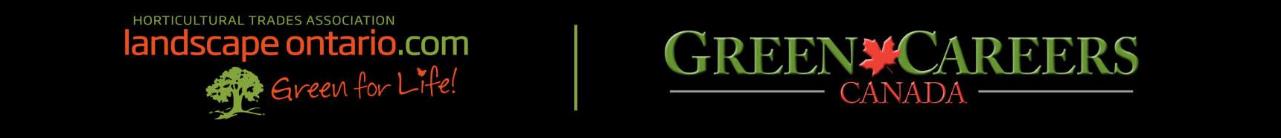 Why They Chose Post-Secondary Education
Destiny
Nicole
Tobias
Tristan
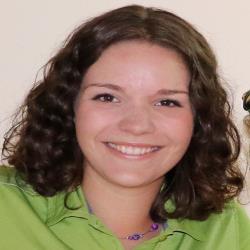 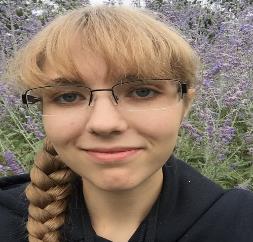 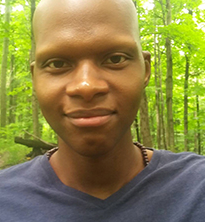 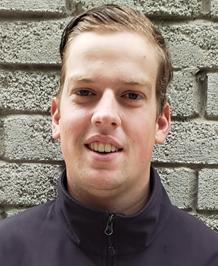 “To help agriculture businesses become more sustainable”
University of 
Guelph
“To support my career path while gaining on-the-job experience”

Apprentice
 Mohawk College
“To teach and improve people’s lives through horticulture and plants”
Niagara Parks School of Horticulture
“To improve food security in northern communities of Canada”

Fanshawe 
College
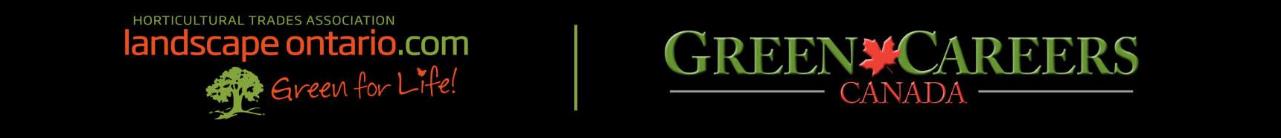 Scholarships & Bursaries
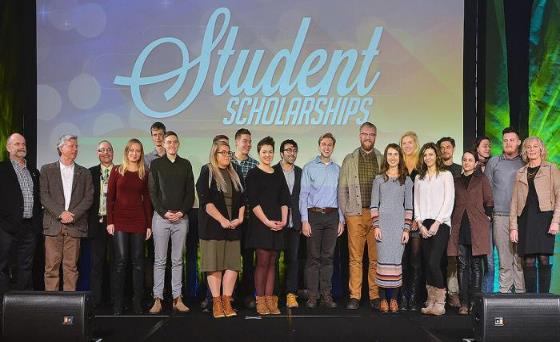 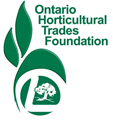 Landscape Ontario gives out over $60,000 a year
Application deadline:  
June 30th for the upcoming academic year
For More Information, Visit:
 https://landscapeontario.com/scholarship-and-bursary
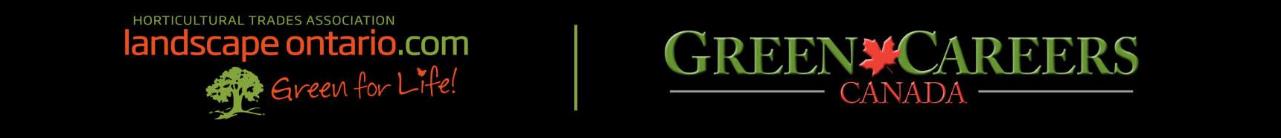 Build Your Future

Start Now! 
Gain Experience...
ON GOING
Professional Development
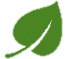 NEXT STEPS
Micro Enterprises
Post Secondary Education
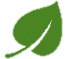 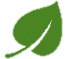 STARTING 
OUT
Secondary School Courses
Summer Jobs
Build Your Network
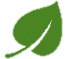 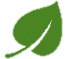 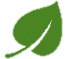 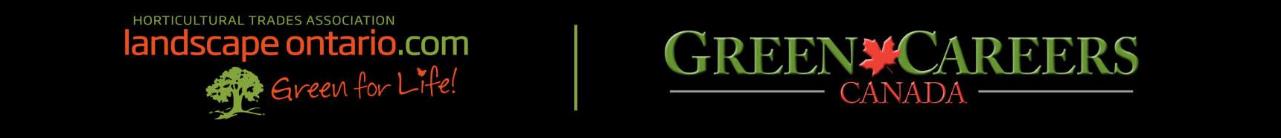 Q & A
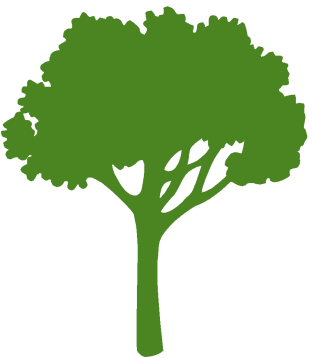 CLIMATE CHANGE
CAREERS
EDUCATION
GREEN INFRASTRUCTURE
OPPORTUNITIES
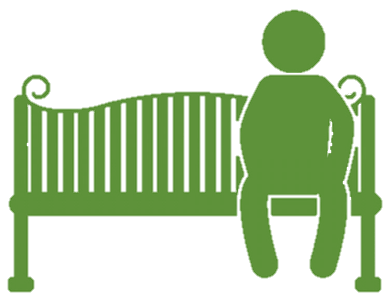 SECTOR SKILLS
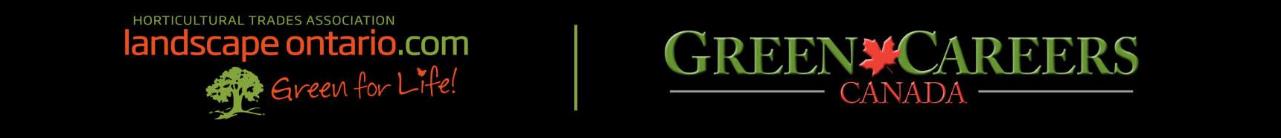 [Speaker Notes: What did you learn about Landscaping & Horticulture?]
For More Information
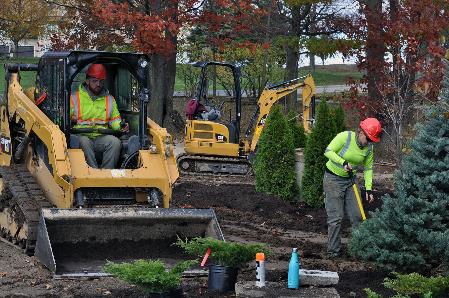 Sally Harvey
Director of Education & Workforce Development
sharvey@landscapeontario.com

Lissa Schoot Uiterkamp
Education & Youth Engagement Coordinator
lissa@landscapeontario.com

J Alex Gibson
Apprenticeship Program Coordinator
jagibson@landscapeontario.com
www.landscapeontario.com
www.horticulturetechnician.ca
www.greencareerscanada.ca
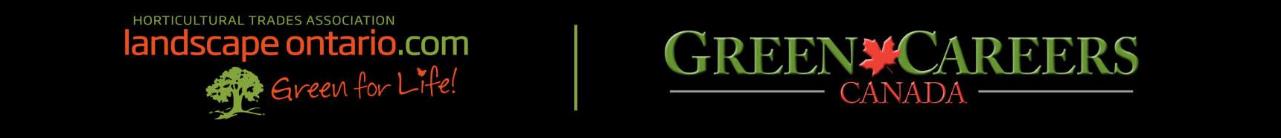 OPTIONAL ADDITIONAL SLIDES
FOR PRESENTERS
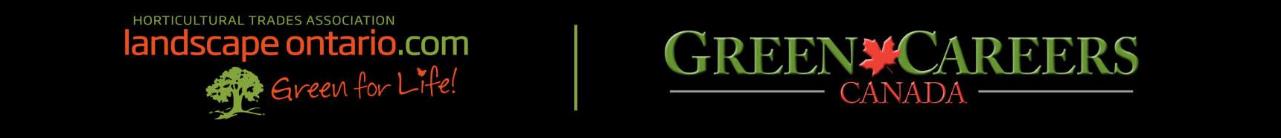 [Speaker Notes: * Replace with your contact information!]
Jeopardy
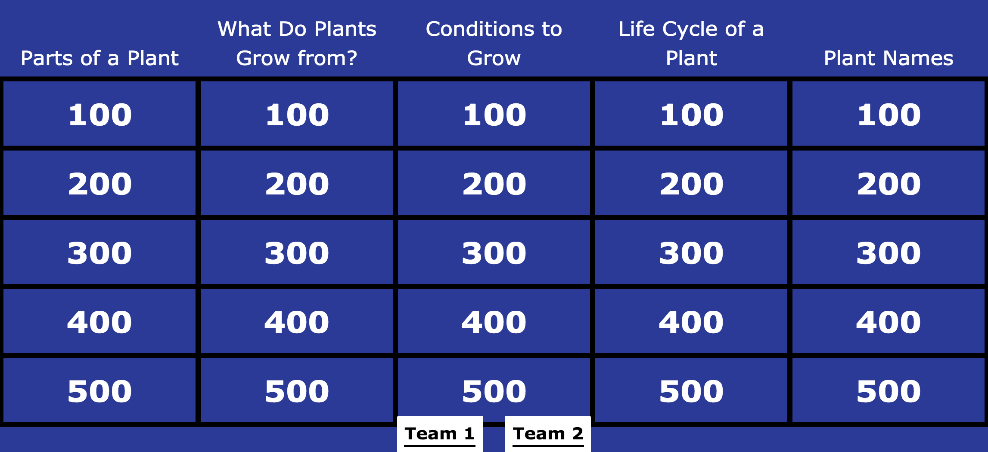 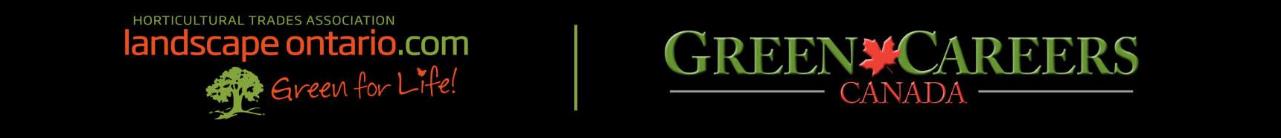 [Speaker Notes: If you have internet connection you can click on the jeopardy board to play a game if you have left over time after your presentation.]
A Word From Joe Landscape
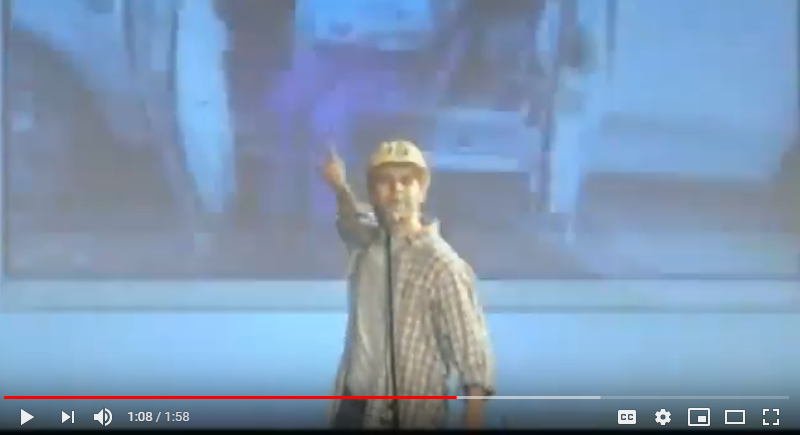 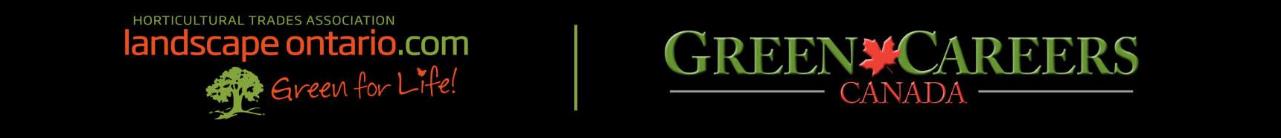